Electroweak Physics in CEPC
Zhijun Liang

IHEP,CAS
1
CEPC
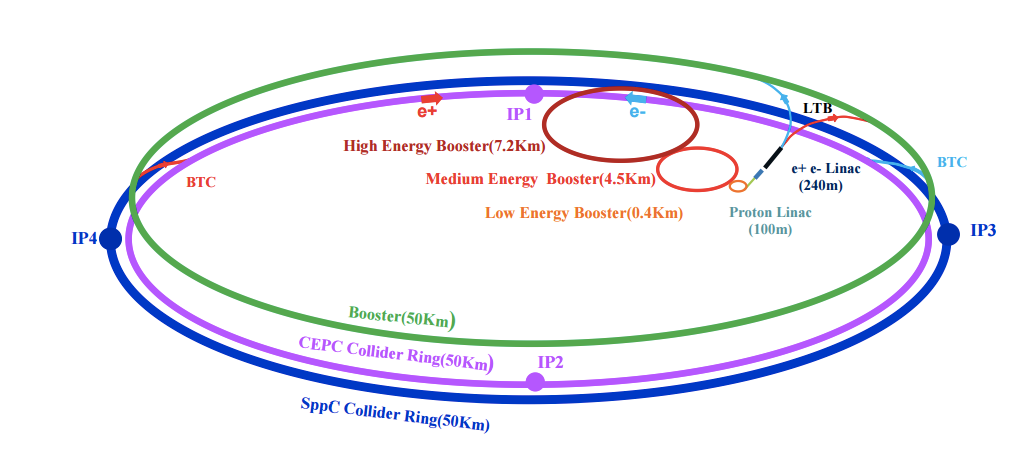 Electron-positron circular collider 
Higgs Factory（Ecms=250GeV , 106 Higgs)
Precision study of Higgs coupling in ZH runs  
complementary to ILC
See Manqi and Gang’s talk this morning in Higgs section for more details 
Z  factory（Ecms=91 GeV, 1010 – 1011 Z Boson）:
Precision Electroweak measurement in Z pole running 
Preliminary Conceptual Design Report( Pre-CDR) available : 
http://cepc.ihep.ac.cn/preCDR/volume.html
Aiming for Conceptual Design Report (CDR) in next month
TDR study in the longer term future
2
Current
Current team
W mass : Bo Liu (IHEP) , PeiZhu Lai(NCU)
R_B: Bo Li (Yantai )
Afb: Mengran Li
WW threshold scan：Peixun Shen
CEPC physics and simulation group convener :            Manqi and Gang
Welcome the new members 
Maarten Boonekamp : W mass , R_b 
Fulvio Piccinini  : electroweak physics in Z pole
3